Processo de Manutenção
SUS.Scanton US.
1. Objetivo e Critérios
Objetivo: Preencher as Planilhas de Check List correspondente ao período a fim de identificar a necessidade de reparo ou substituição de algum equipamento/ peça do cinema; além de obter arquivo das planilhas preenchidas e assinadas para controle e apresentação nas intervenções nacionais e internacionais.
SUS.Scanton US.
1. Fluxo de Trabalho
Obter a planilha Check List na Gerência por meio de uma pasta
Disponibilizar a planilha devidamente preenchida para que o Gerente de Conjunto e Regionais possam analisar e assinar
Preencher a Planilha de Check List correspondente ao calendário
Necessário que as pastas 
estejam de fácil acesso 
na Gerência para o 
Responsável pela 
Manutenção.
Sempre que um item precisar
ser reparado e não for aprovado; 
preencher o campo de itens 
negados na planilha explicando o motivo. 
Assinar e anexar e-mails de reprovação/ pedidos 
de orçamento junto a planilha.
Incluir no campo Comentários Gerais, o tempo dedicado para cada serviço realizado no dia.
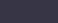 Observação: Uma vez por mês, o Gerente de Conjunto deve arquivar as planilhas que foram preenchidas para possível consulta 
de orçamento (quando necessário) e para intervenções dos Regionais da Manutenção e Operações Nacional e Internacional.
SUS.Scanton US.
2. Apoios Visuais
Apresentar Apoios Visuais
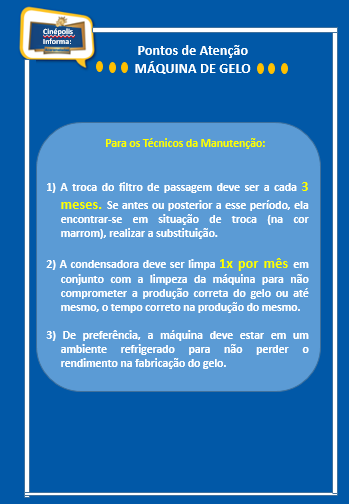 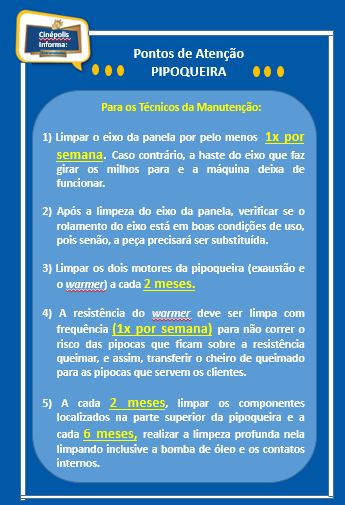 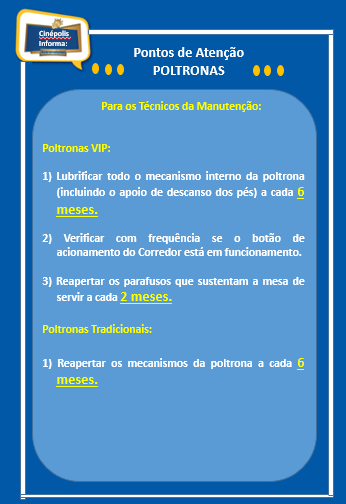 Ao lado das 
máquinas 
acomodados 
em um acrílico, exceto
o procedimento de 
poltronas. Neste caso,
disponibilizar na área 
de trabalho.
3. Planilhas Check List Manutenção
Apresentar as planilhas
SUS.Scanton US.